LVDS to NIM module from Bari for Original RPCs in CMS
Ian
11 Sept 2023
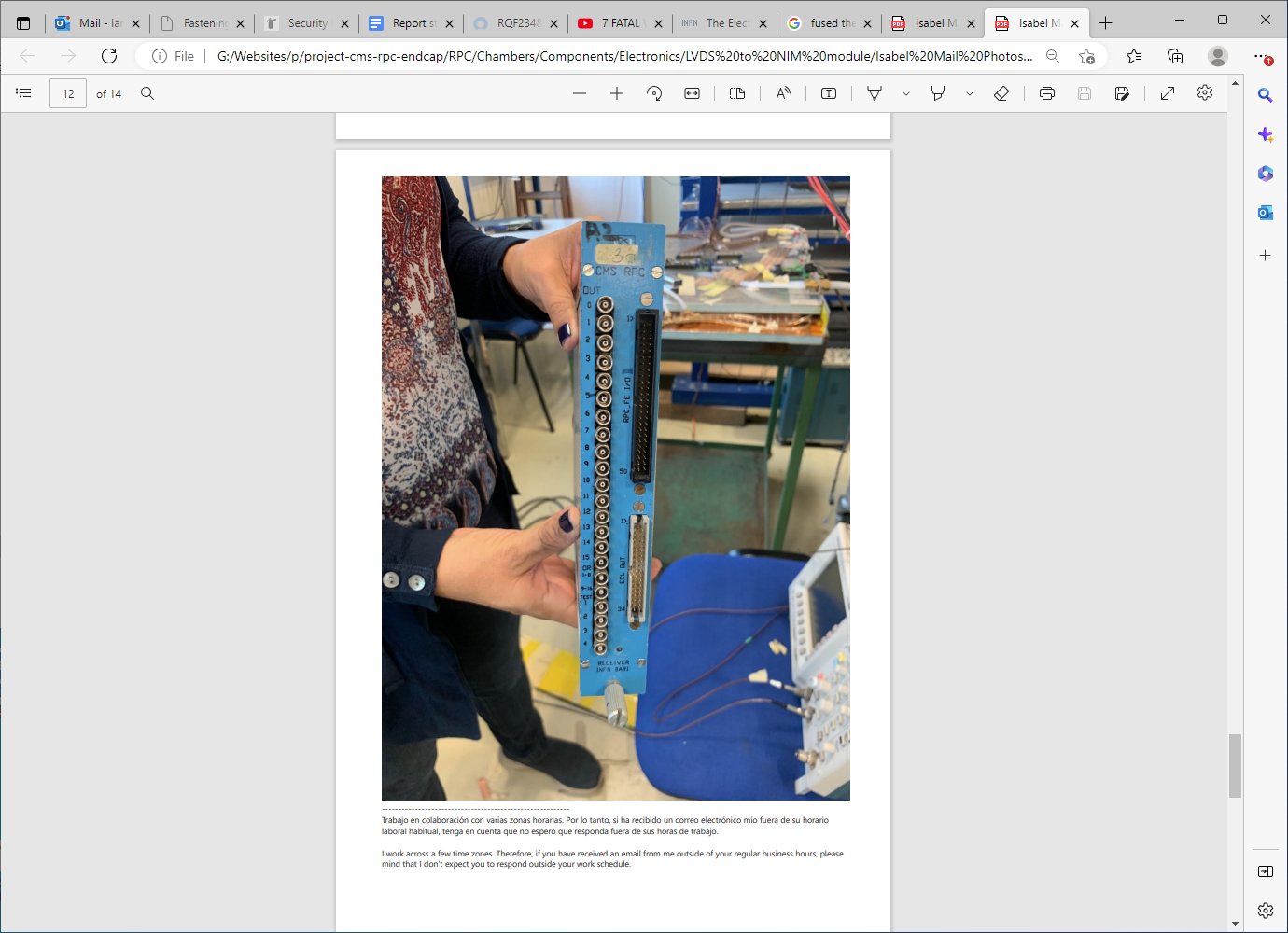 Photos from Isabel
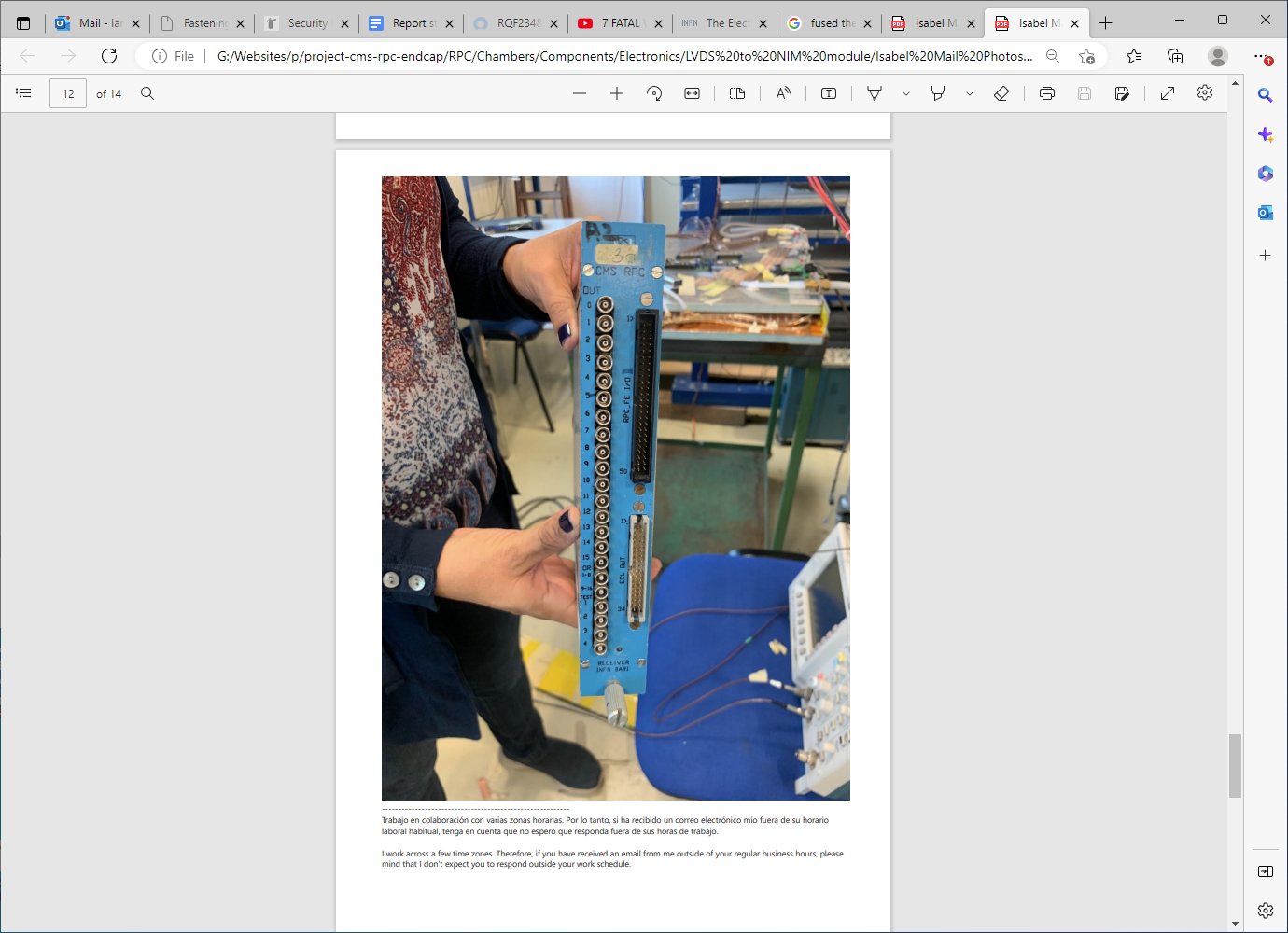 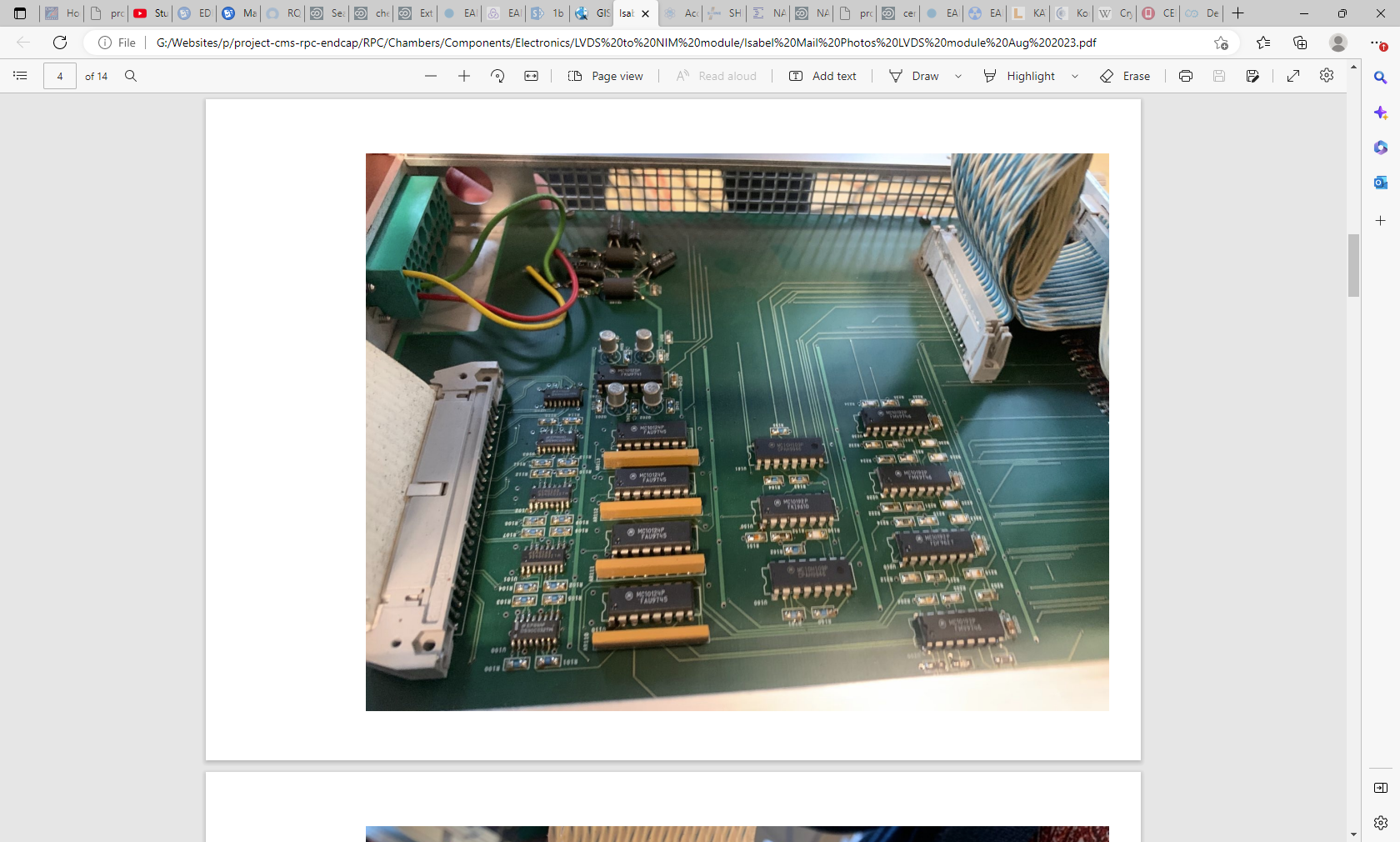 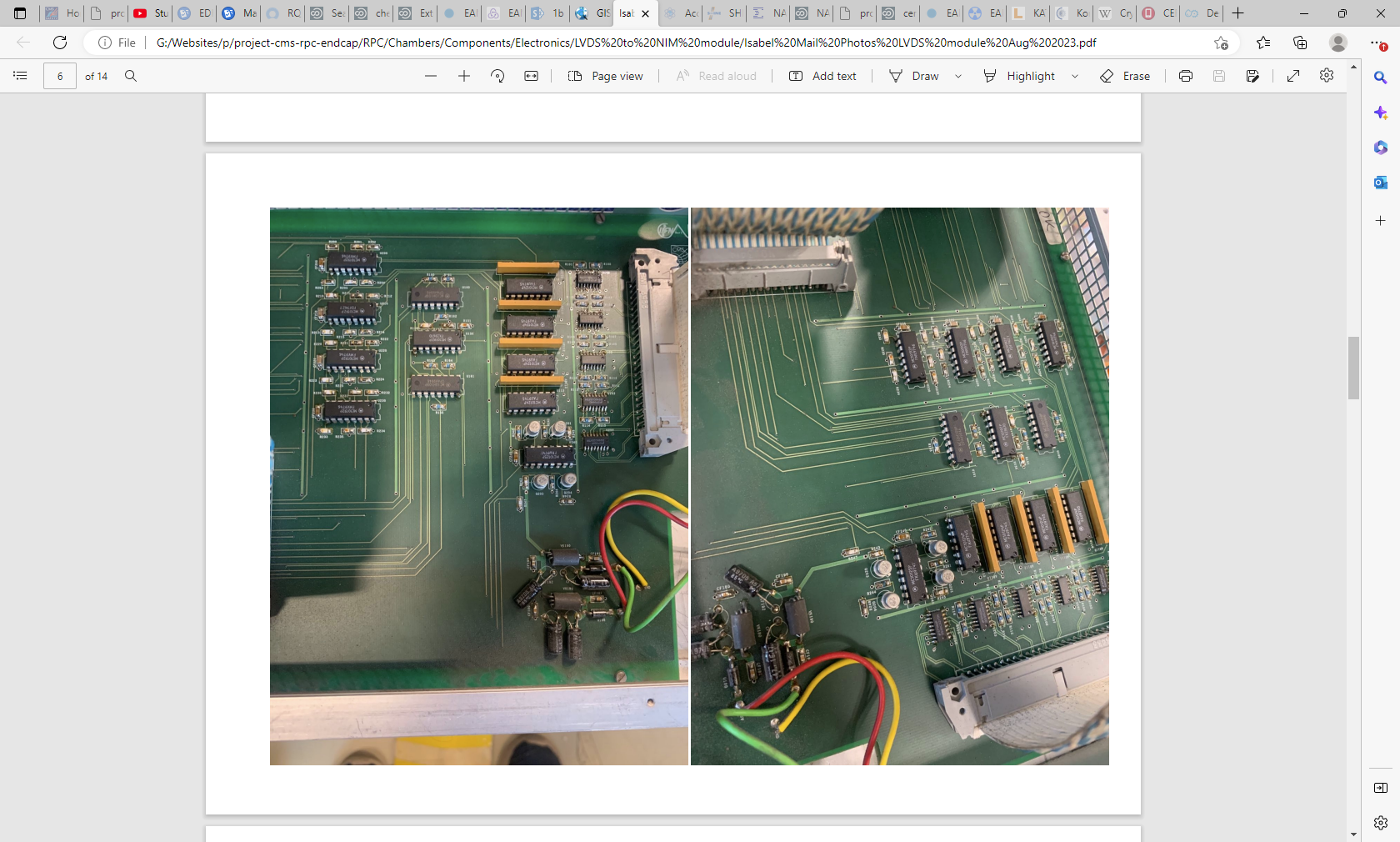 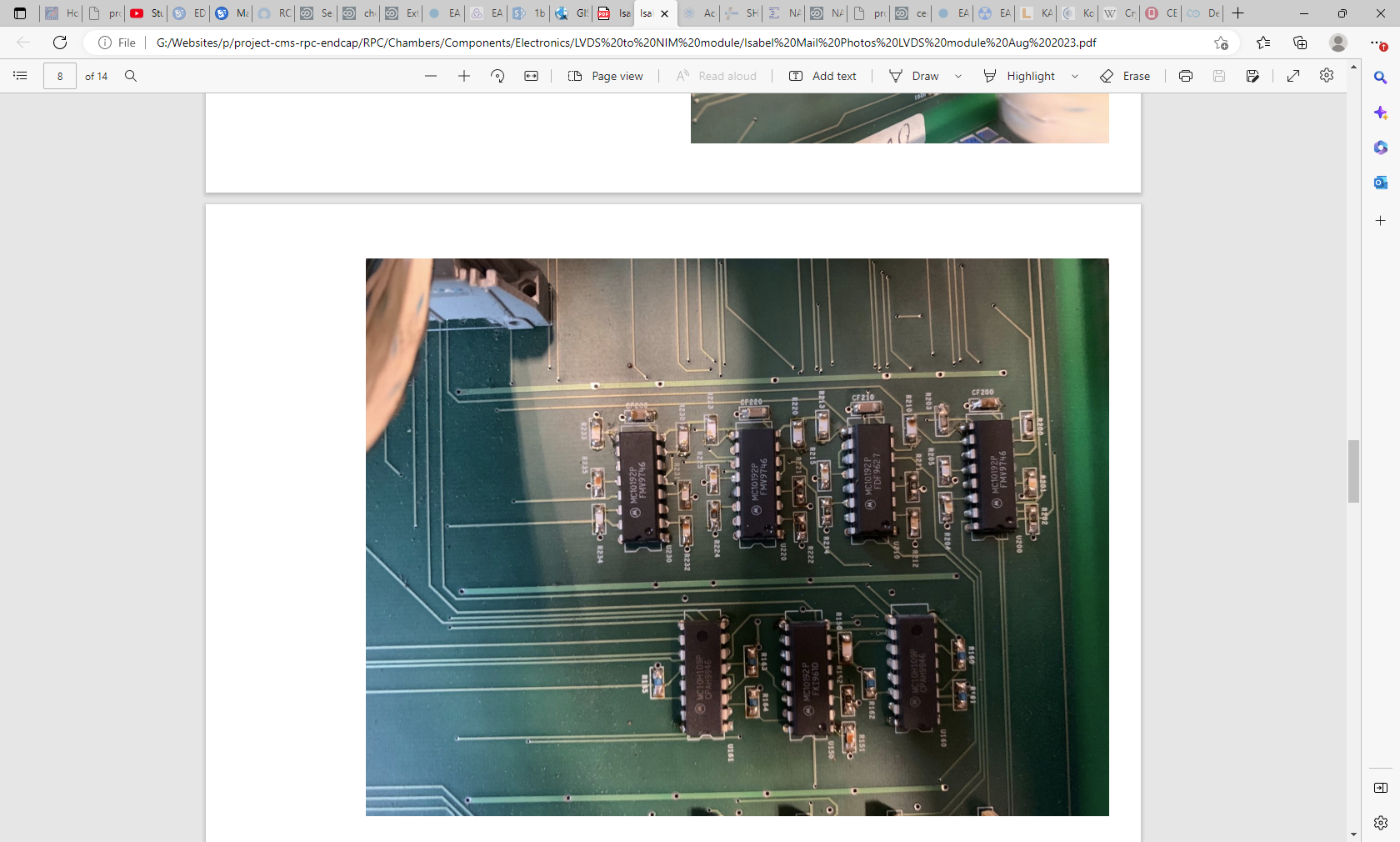 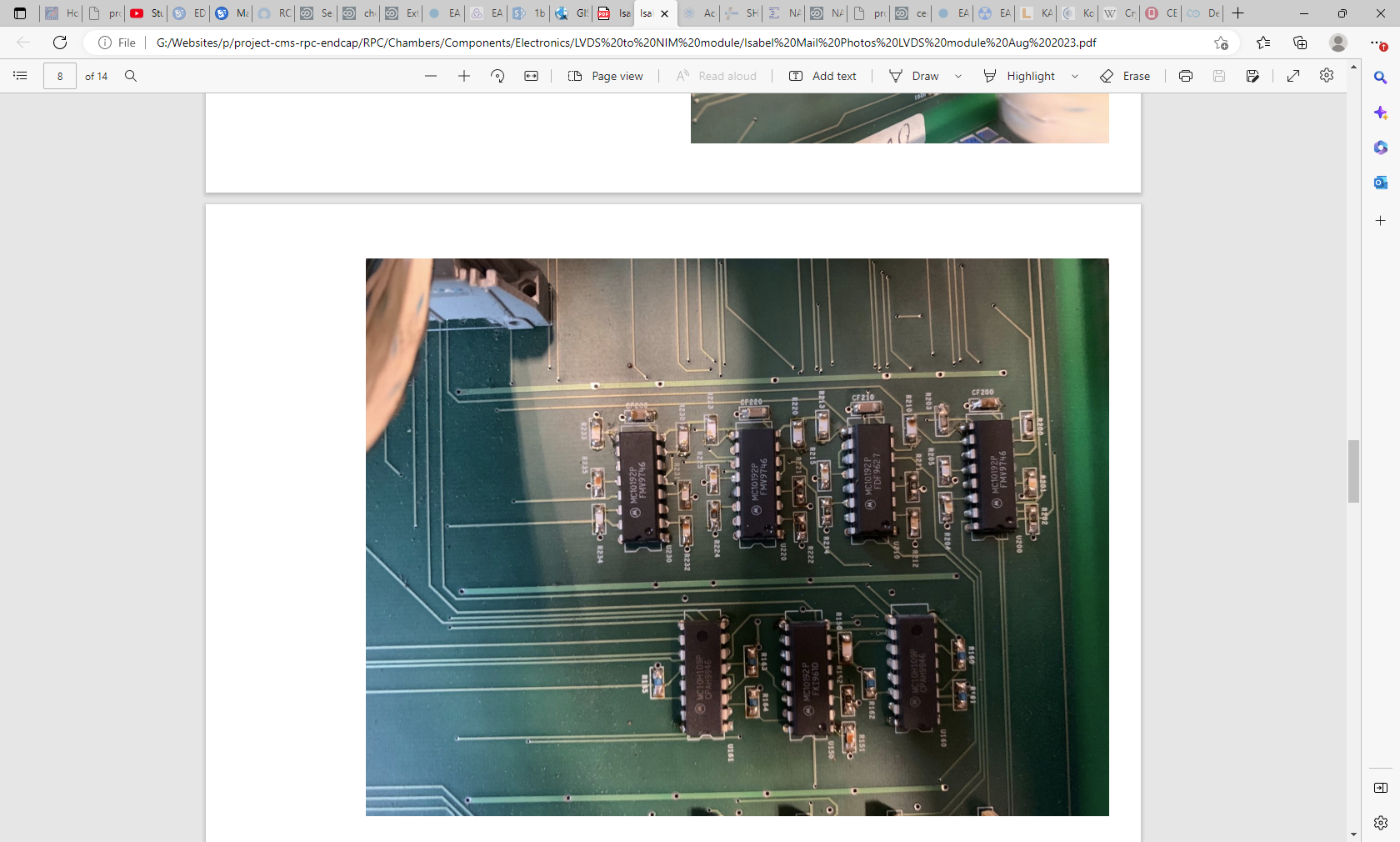 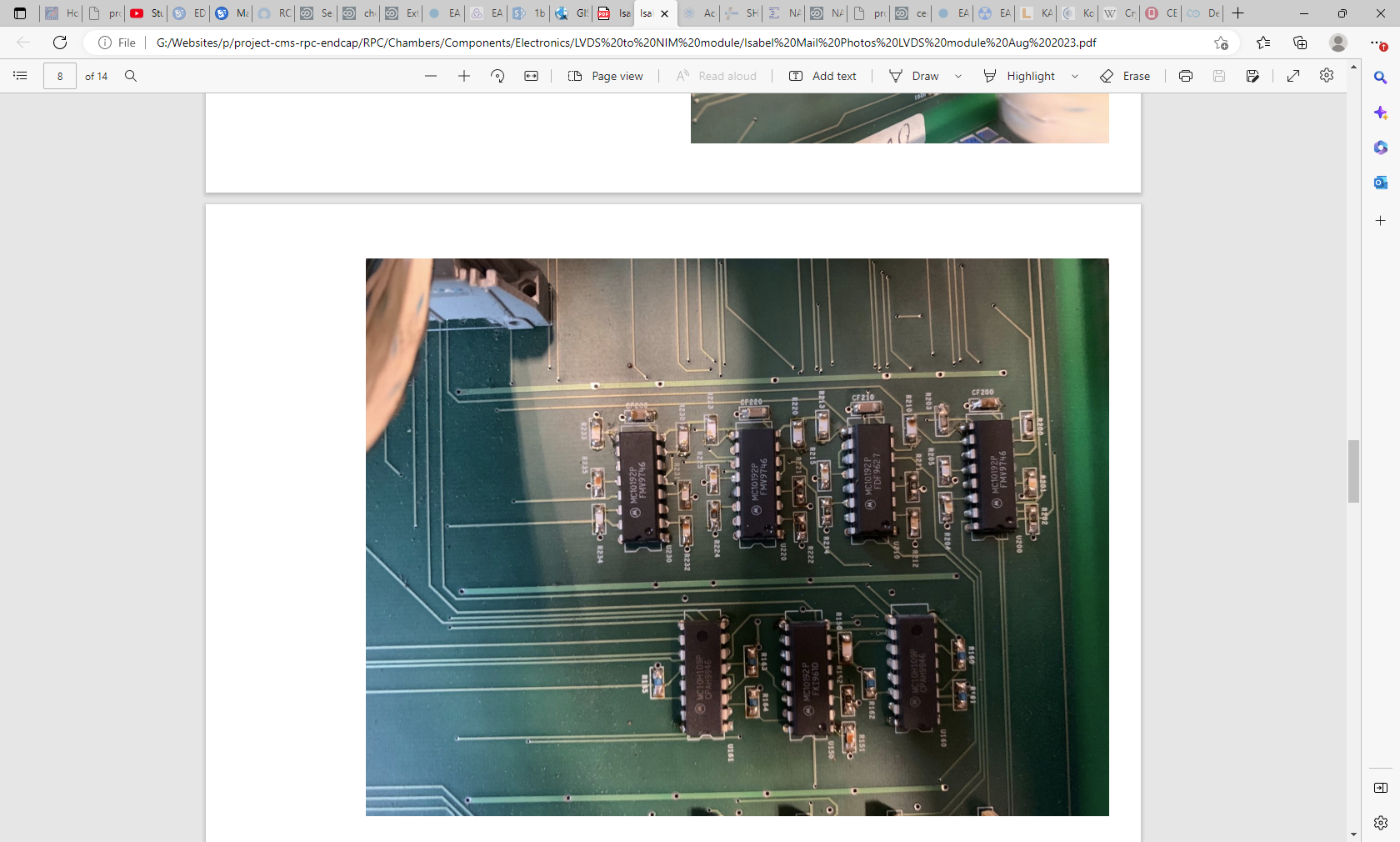 MC10192P
FMV9746   this number changes between same type ASICs
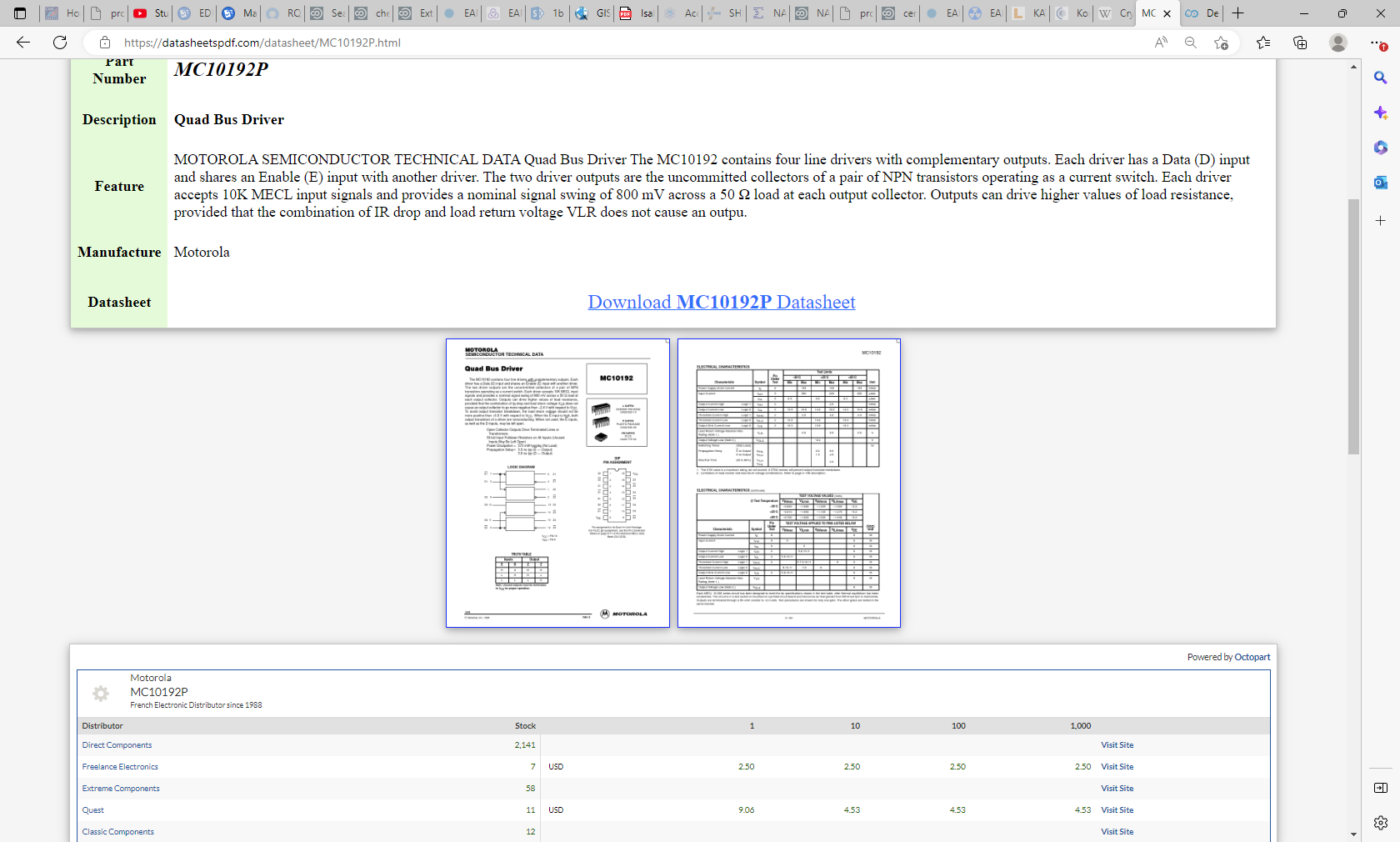 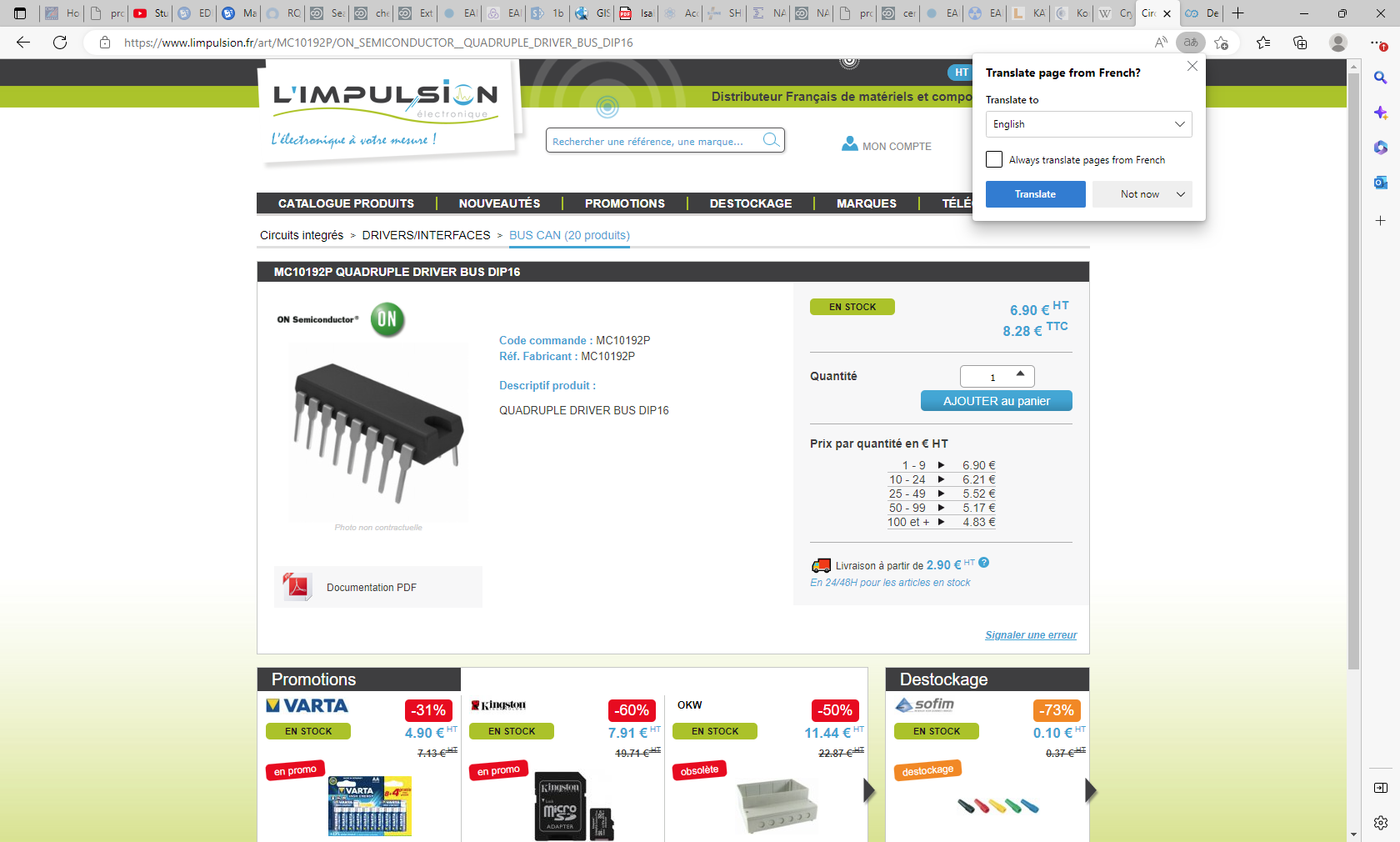 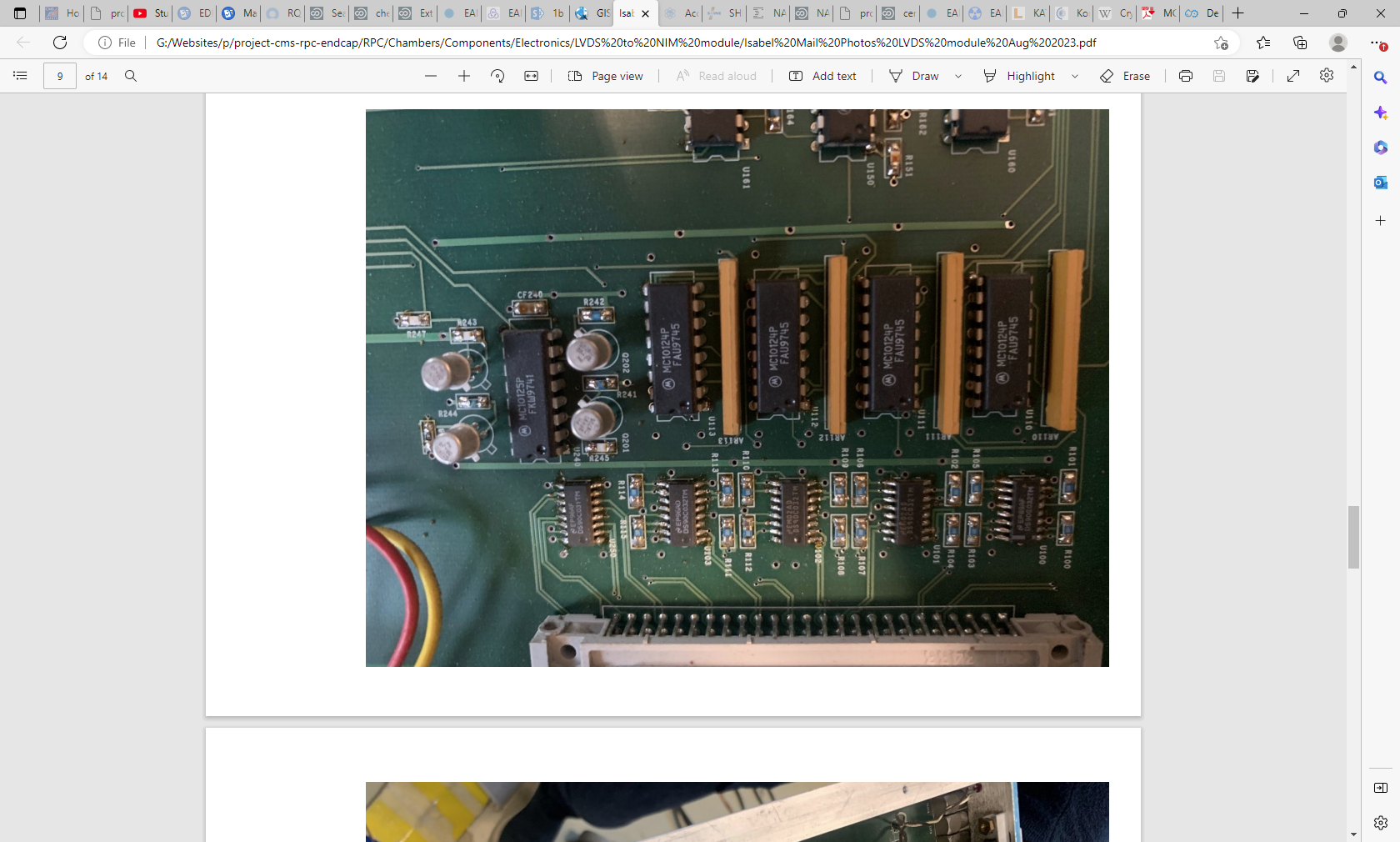 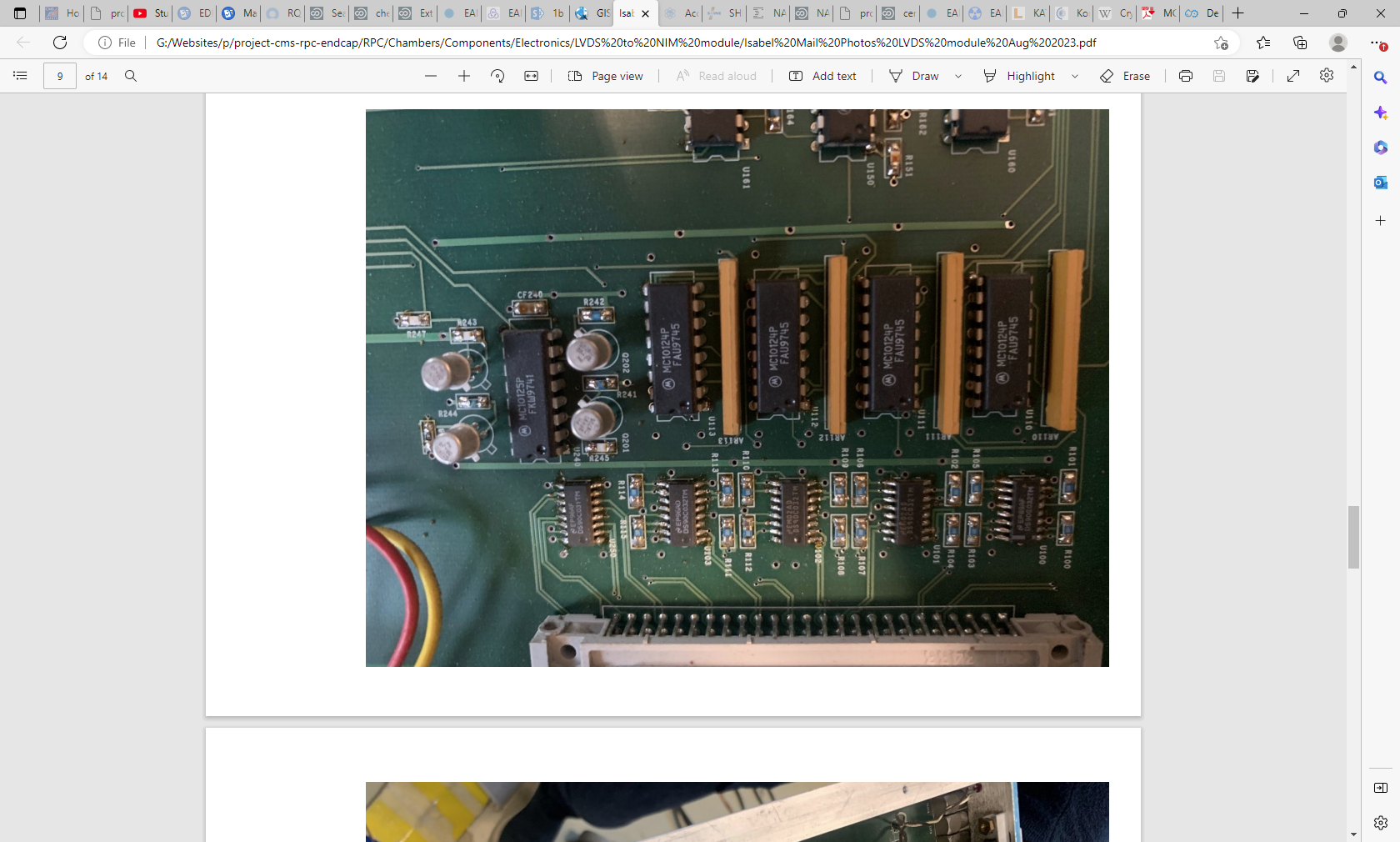 MC10124P
FAU9745
MC10125P
FKW9741
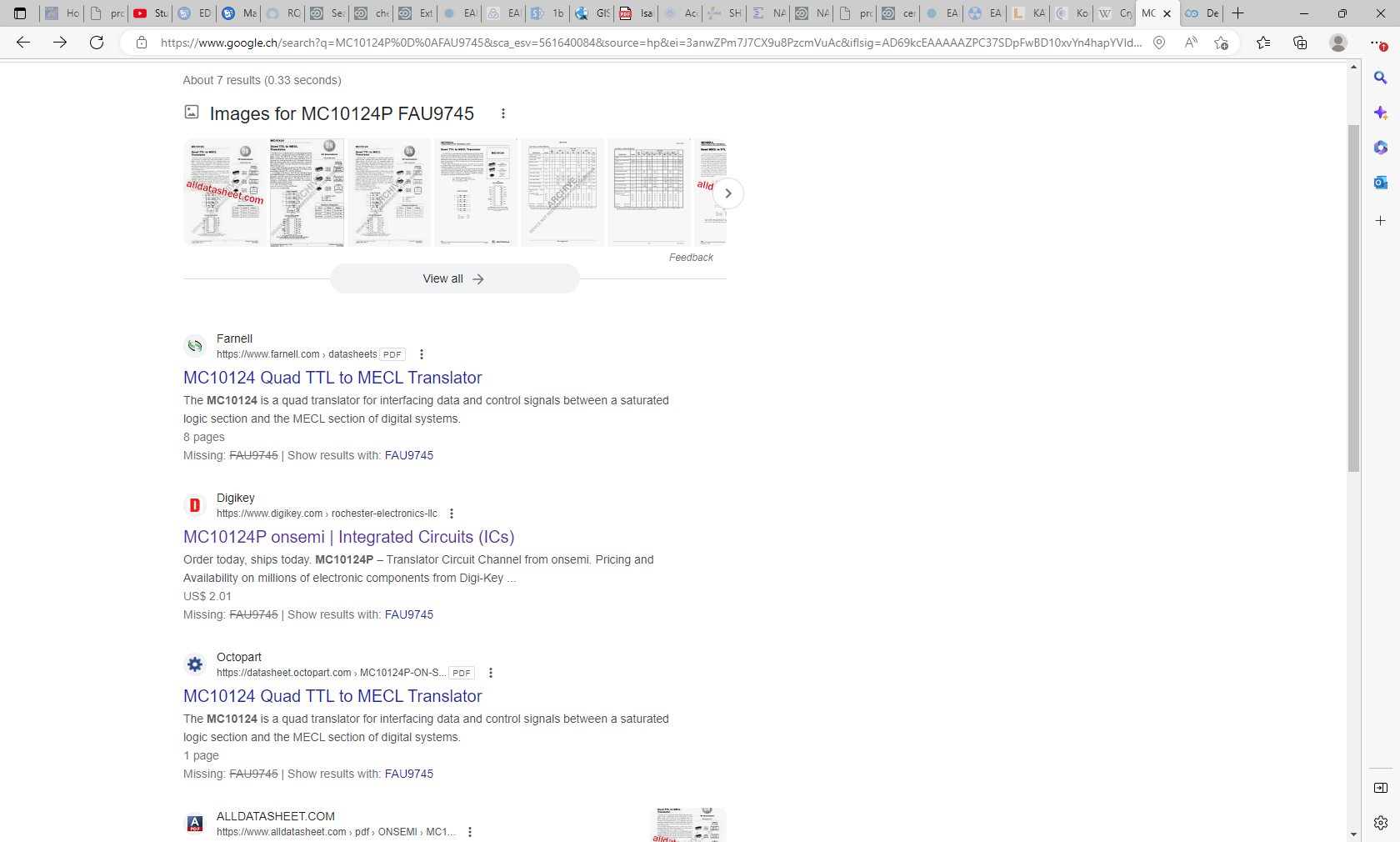 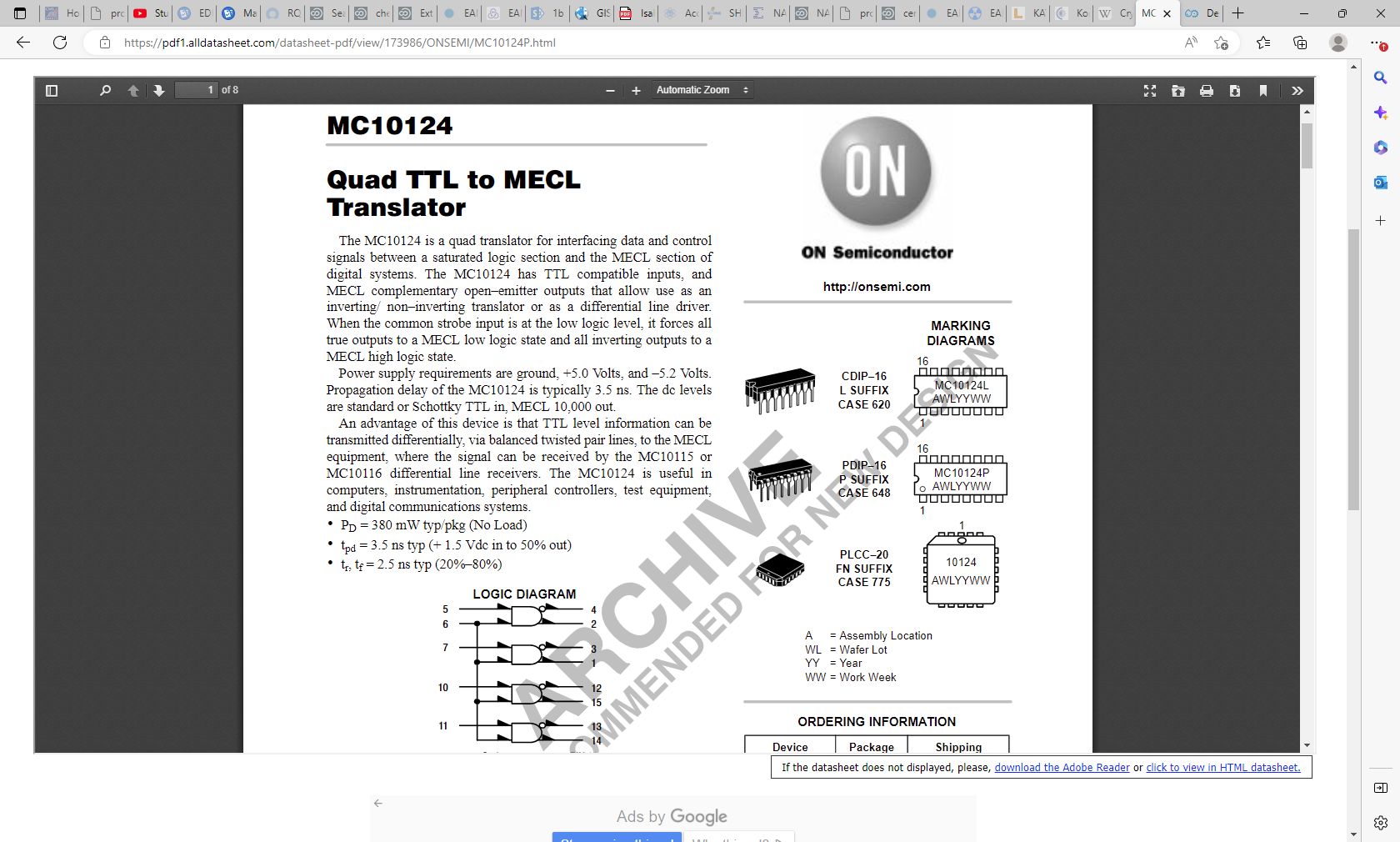 https://pdf1.alldatasheet.com/datasheet-pdf/view/173986/ONSEMI/MC10124P.html
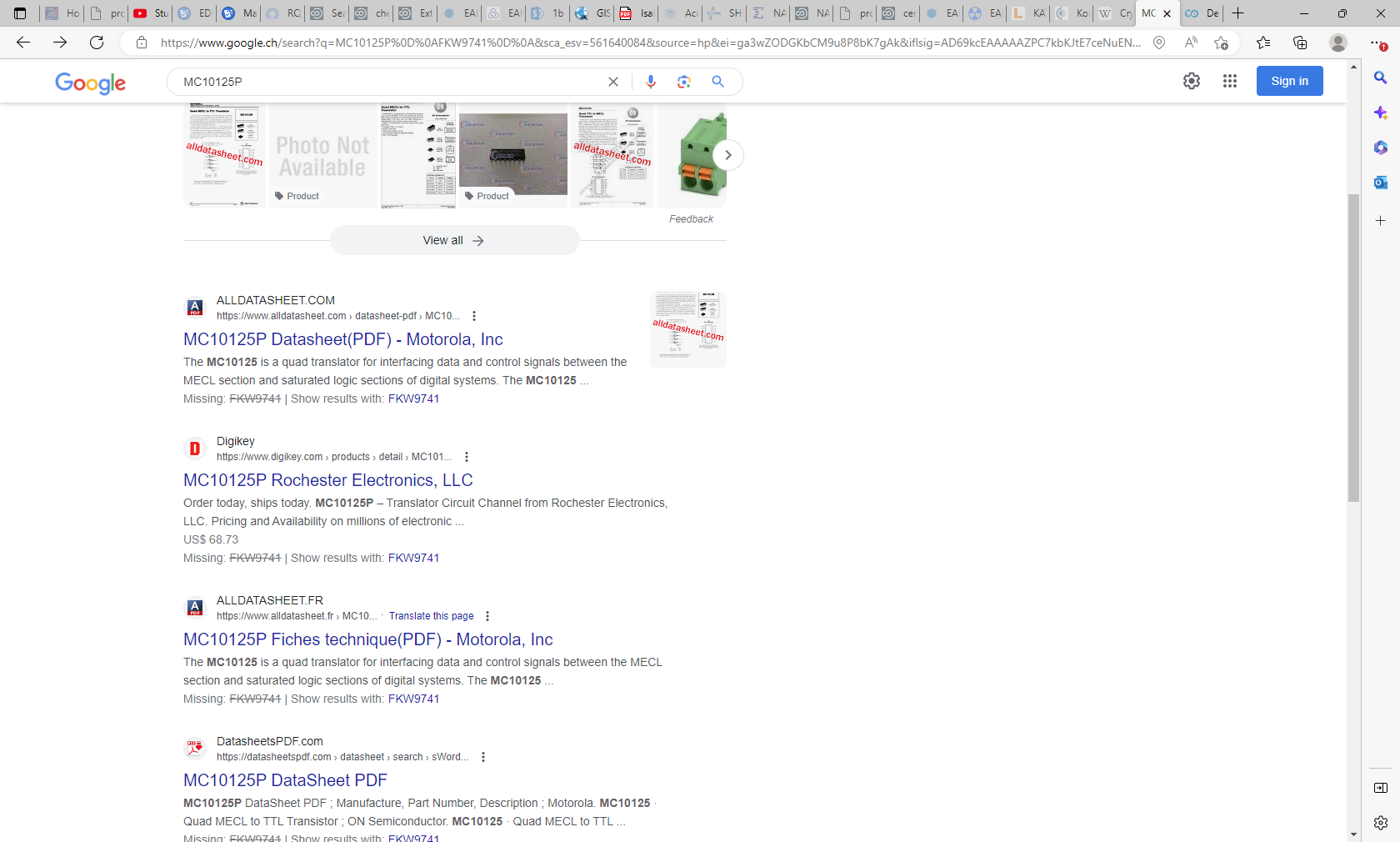 MC10125P
FKW9741


I am not able to access Digikey.com !!
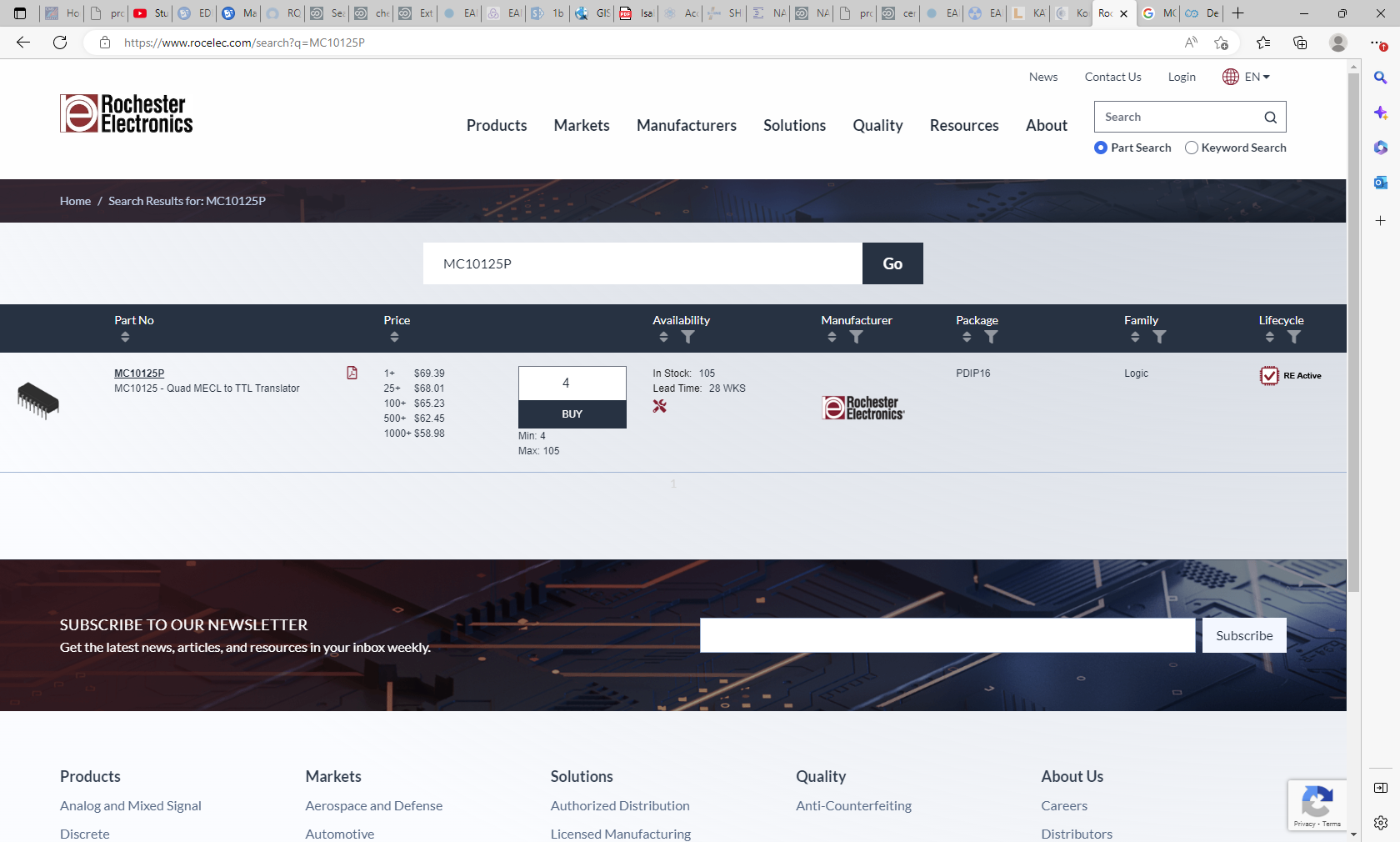 https://www.rocelec.com/search?q=MC10125P
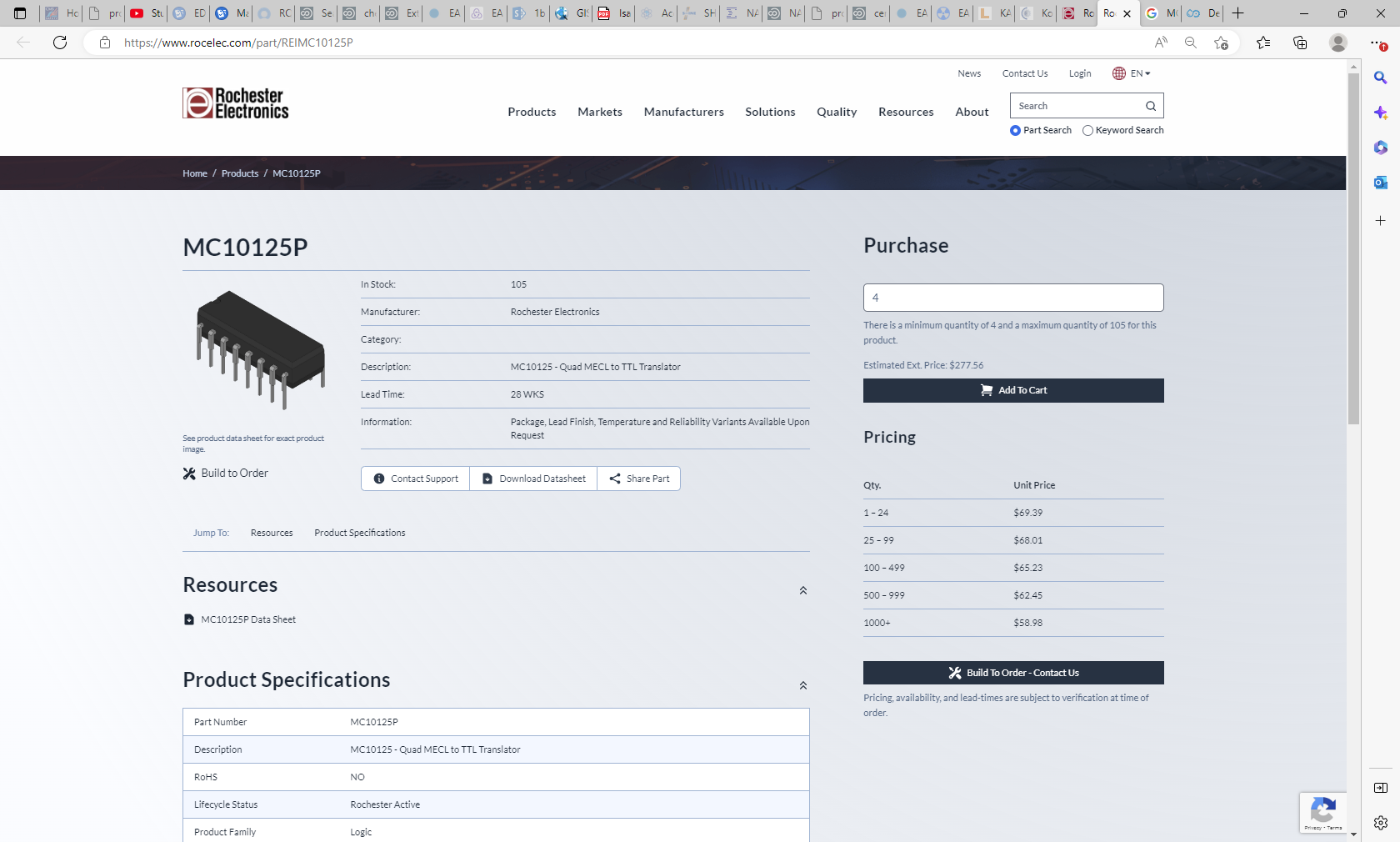 EP96AD
DS90C032TM
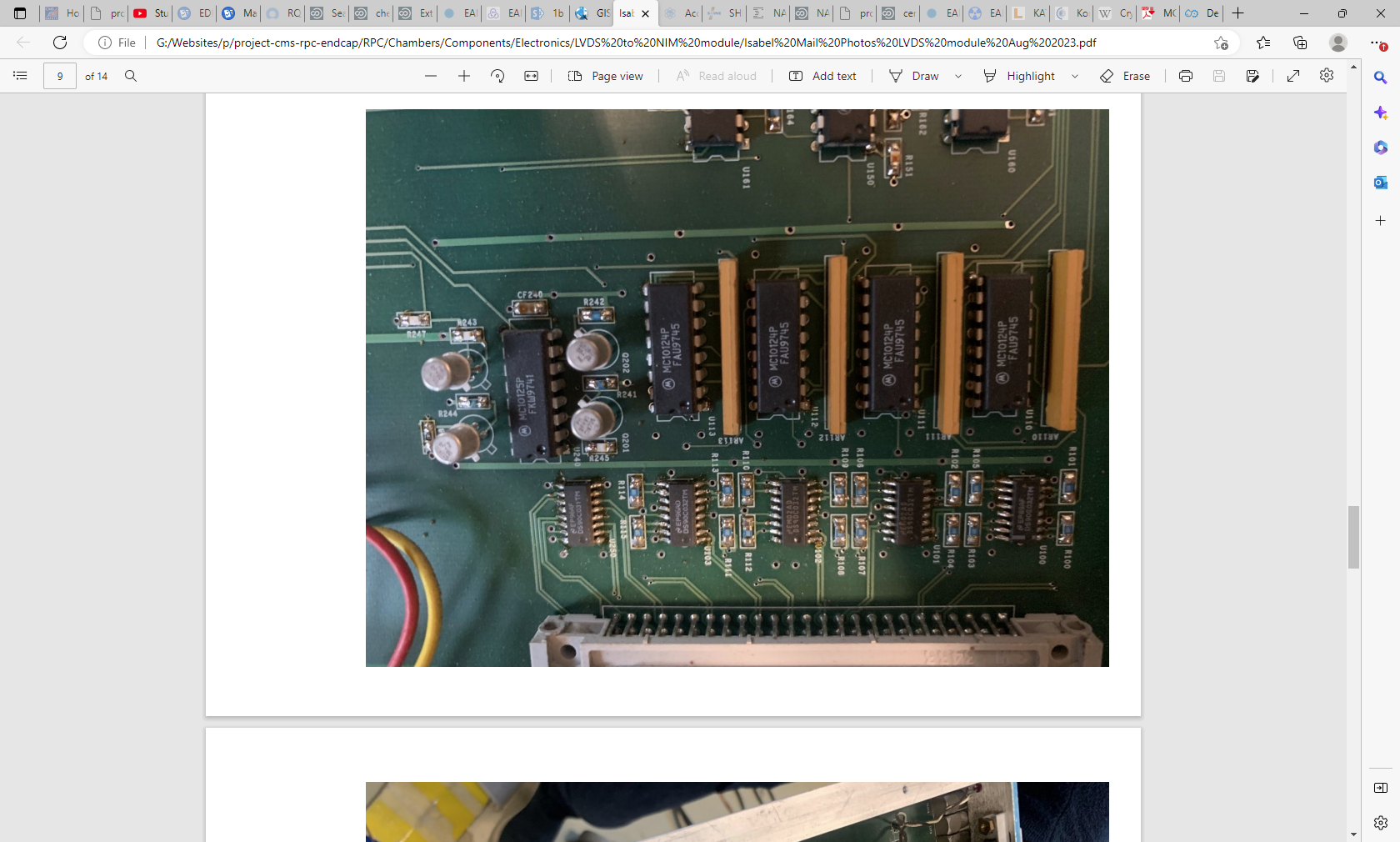 EM02AD
DS90C032TM
EM (?)02AD
DS90C032TM
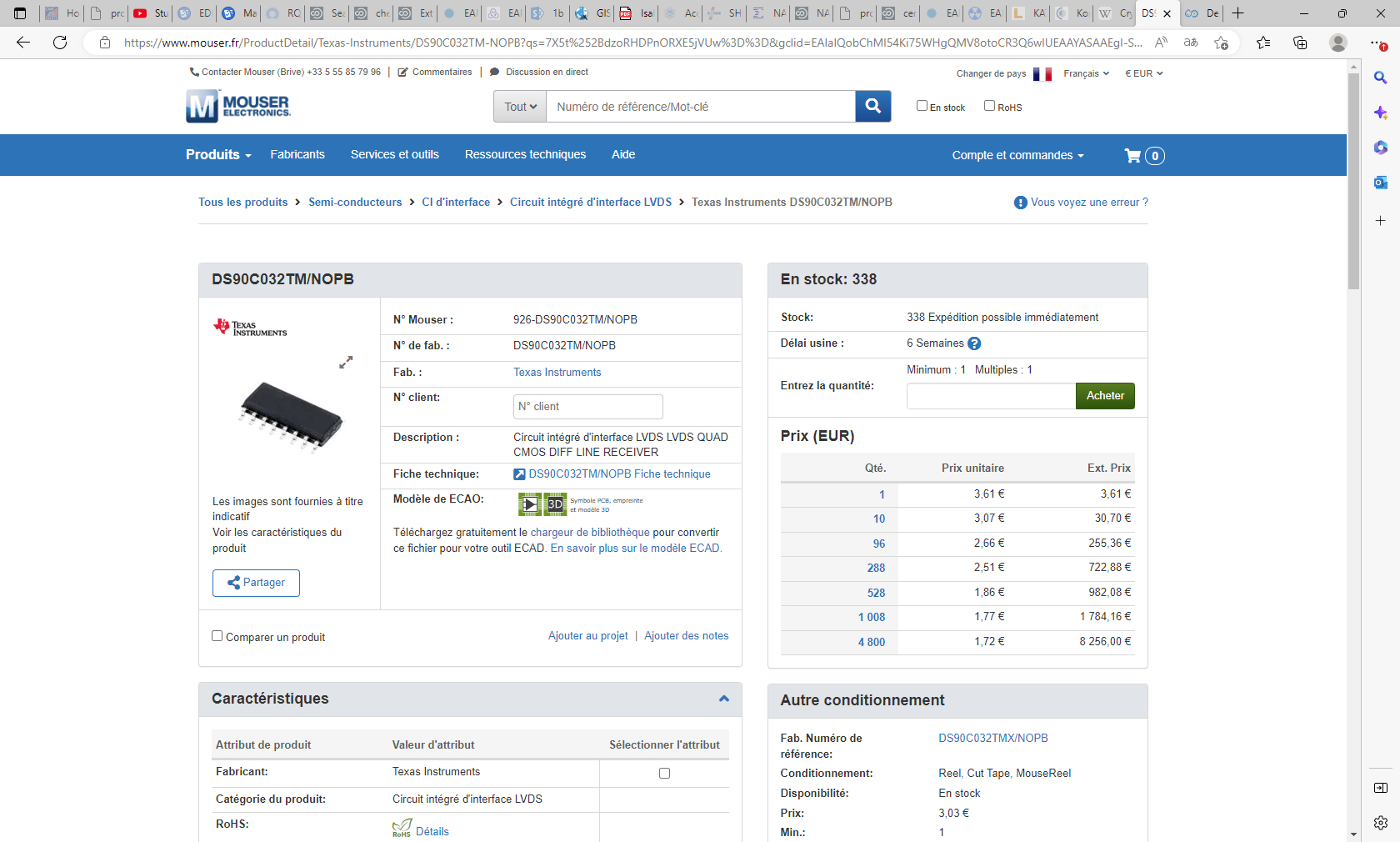 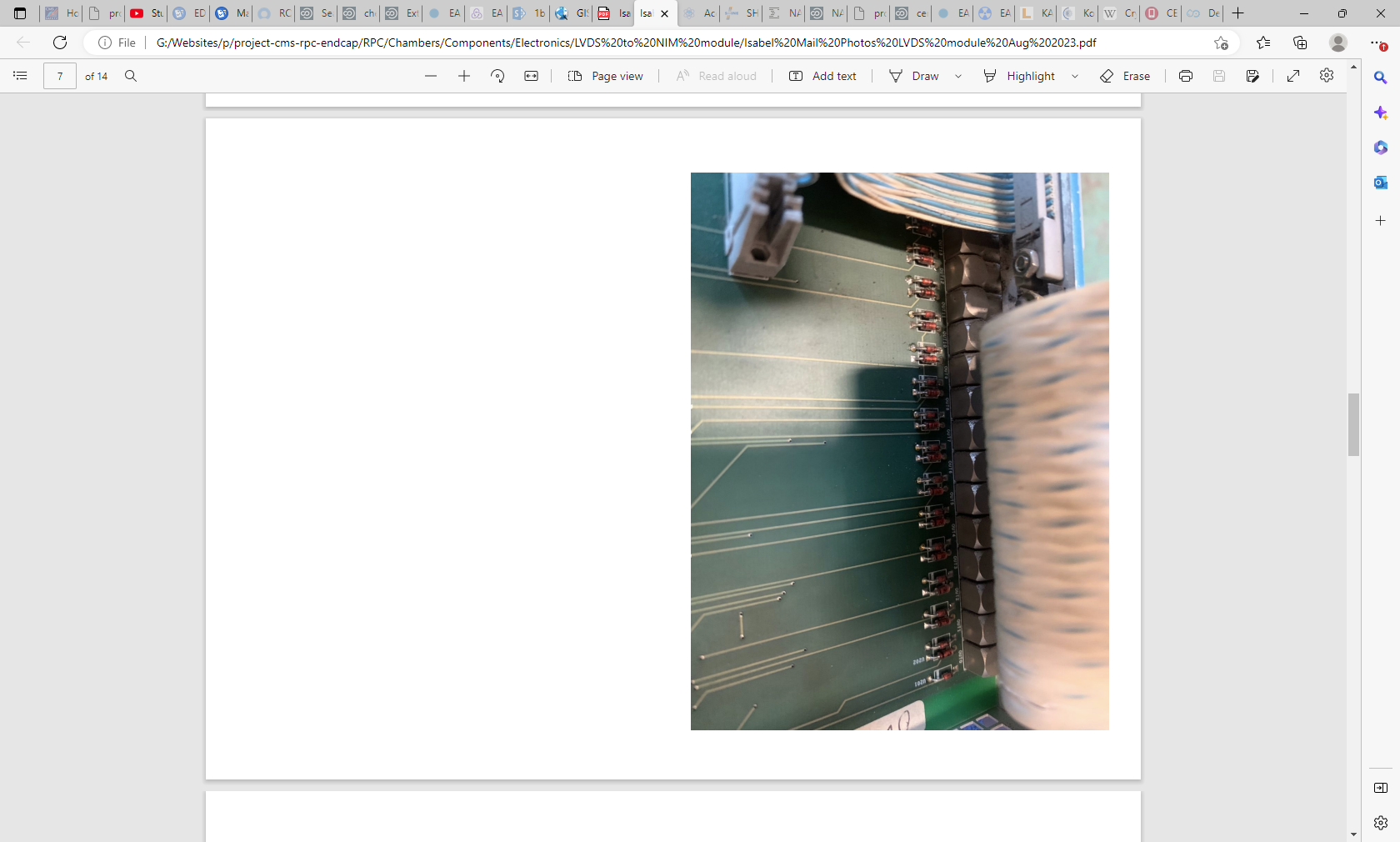